Figure 1 Comparison of antibody and cDNA methods for RNA detection. Spotted microarrays hybridized with 8 µg total ...
Nucleic Acids Res, Volume 34, Issue 7, 1 April 2006, Page e52, https://doi.org/10.1093/nar/gkl142
The content of this slide may be subject to copyright: please see the slide notes for details.
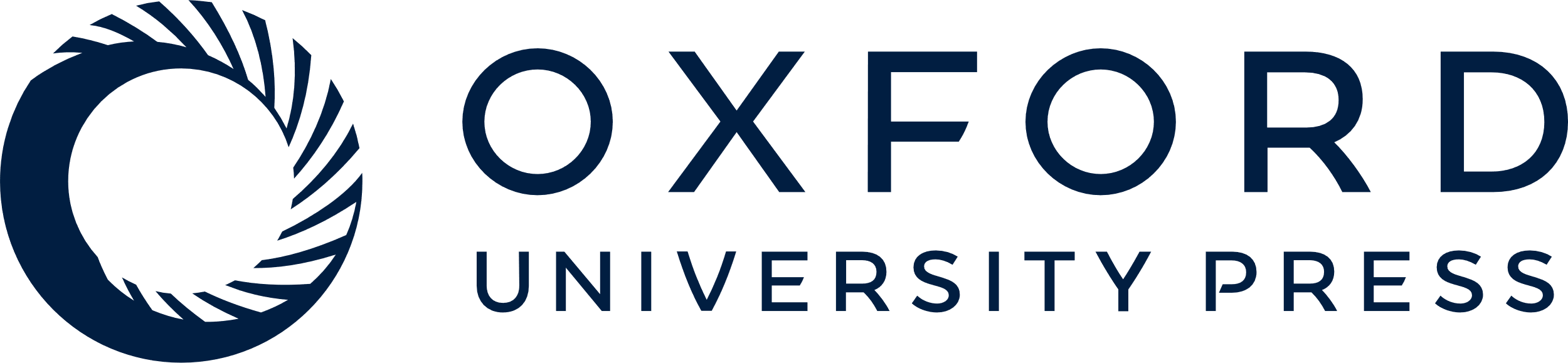 [Speaker Notes: Figure 1  Comparison of antibody and cDNA methods for RNA detection. Spotted microarrays hybridized with 8 µg total E.coli RNA (Ambion) and detected by the monoclonal antibody method (top block) and cDNA method (lower block). Note that for the antibody method, signals are expected for the anti-sense spots (AS), while for the cDNA method, signals are expected for the sense spots (S). The grid at the bottom identifies the oligonucleotide in each position, with the naming conventions and sequences as shown in Supplementary Table S1. Quantification of fluorescent signals from two such arrays is presented in Table 1 . 


Unless provided in the caption above, the following copyright applies to the content of this slide: Published by Oxford University Press 2006  The online version of this article has been published under an open access model. Users are entitled to use, reproduce, disseminate, or display the open access version of this article for non-commercial purposes provided that: the original authorship is properly and fully attributed; the Journal and Oxford University Press are attributed as the original place of publication with the correct citation details given; if an article is subsequently reproduced or disseminated not in its entirety but only in part or as a derivative work this must be clearly indicated. For commercial re-use, please contact journals.permissions@oxfordjournals.org]